焊接与切割作业安全培训
博富特咨询
全面
实用
专业
关于博富特
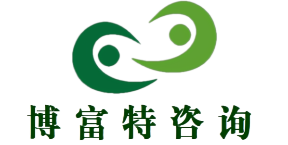 博富特培训已拥有专业且强大的培训师团队-旗下培训师都拥有丰富的国际大公司生产一线及管理岗位工作经验，接受过系统的培训师培训、训练及能力评估，能够开发并讲授从高层管理到基层安全技术、技能培训等一系列课程。
 我们致力于为客户提供高品质且实用性强的培训服务，为企业提供有效且针对性强的定制性培训服务，满足不同行业、不同人群的培训需求。
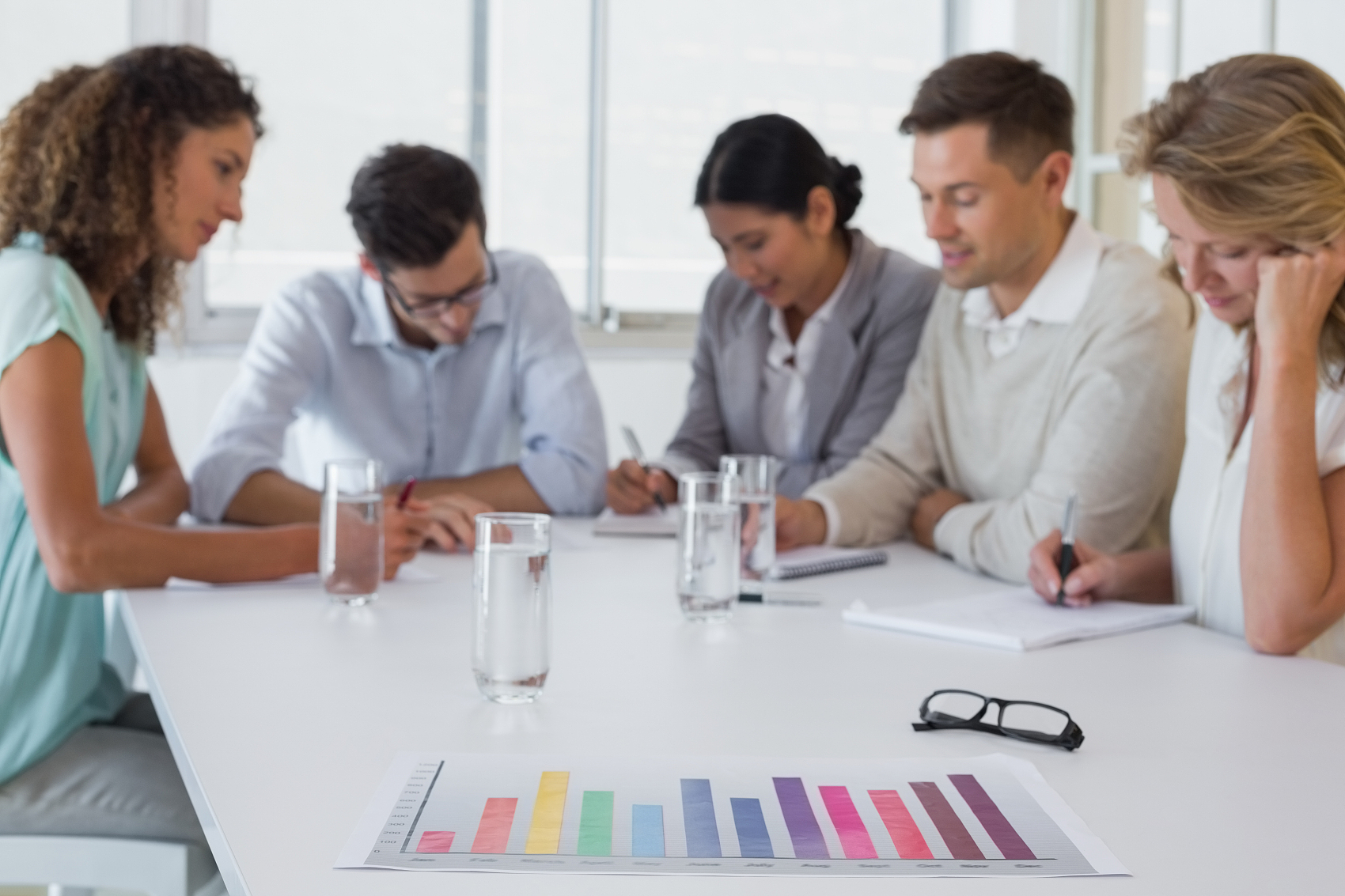 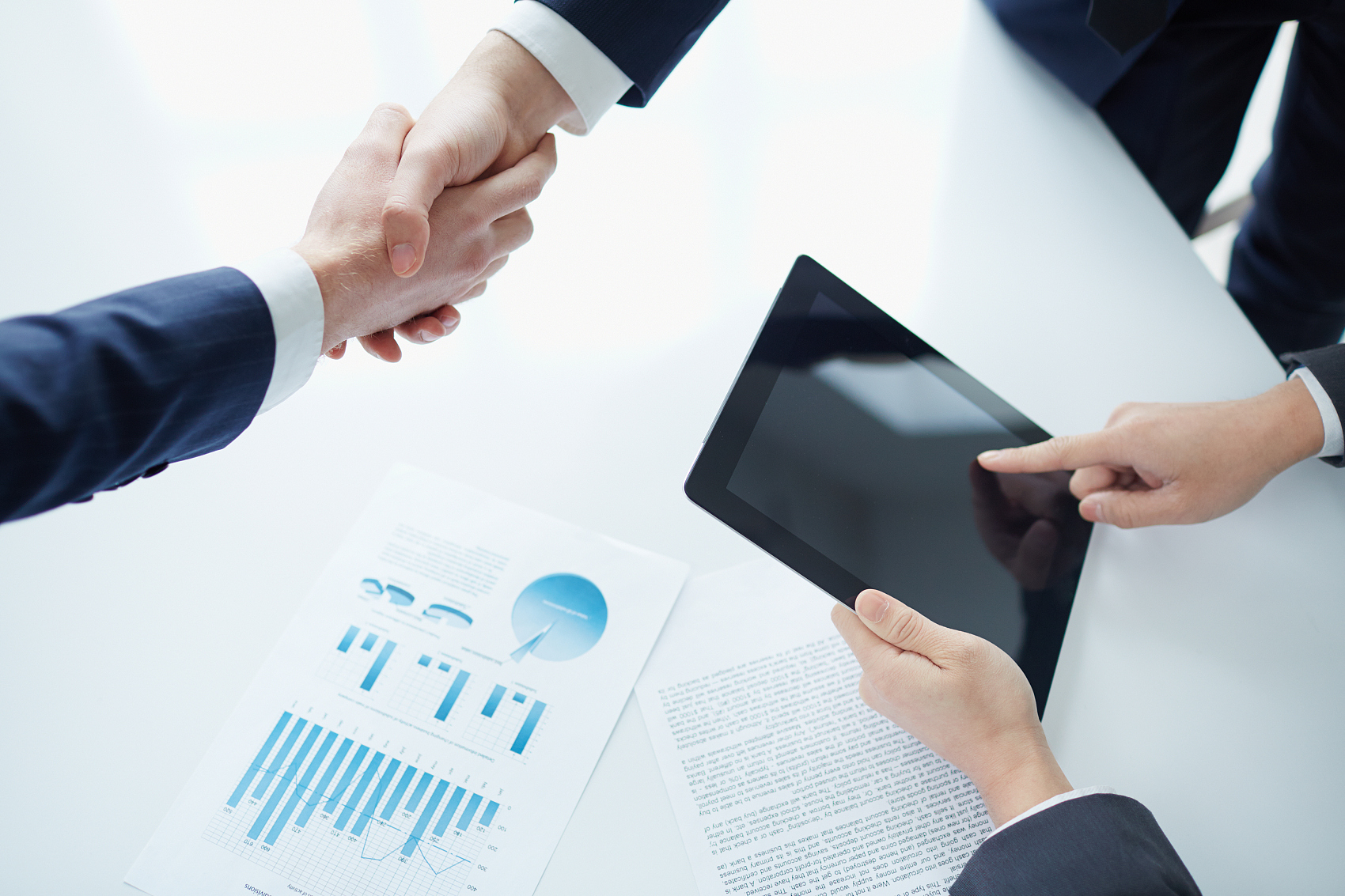 博富特认为：一个好的培训课程起始于一个好的设计,课程设计注重培训目的、培训对象、逻辑关系、各章节具体产出和培训方法应用等关键问题。
第一篇：电焊作业安全
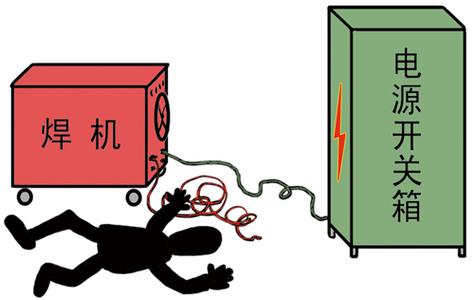 焊接为什么会发生工伤事故？
能量转移
焊接常见的能量包括：电能、化学能、机械能、热能等。
以上能量一旦失去控制，能量转移到人体就会发生工伤事故。
引起能量失控的原因：
操作的原因，设备或材料的原因，周围环境的原因。
焊接发生的工伤事故主要有哪几类？
火灾（在易燃易爆场所作业、未清理焊渣）
爆炸（在易燃易爆场所作业）
触电（主要风险，违章操作、设备维护保养检查不到位）
灼烫（高温物质灼烫、电弧灼烫）
高处坠落（高处作业焊接）
急性中毒（有毒有害场所焊接）
机械伤害等。
焊接操作中的主要有害因素有哪些？
电弧光辐射
焊接烟尘
有毒气体
焊接放射性
高频电磁场辐射
热辐射
噪声
可能导致的职业病：电光性眼炎、红外线白内障、电焊尘肺、肺水肿、气管炎、血液疾病和慢性中毒。
焊机使用有哪些安全要求？
使用条件：温度在-25~40℃；相对湿度不大于90%（25℃的环境温度时）。特殊条件必须使用符合性能要求的焊机。
焊机必须平稳安放在通风良好、干燥的地方，焊机的工作环境应防止剧烈振动和碰撞。
焊机应半年进行一次例行维修保养，发现绝缘损坏、电刷磨损或损坏等应及时检修。
应避免焊机超负荷运行。
焊接与切割作业人员有哪些要求？
必须按照国家有关规定经专门的安全作业培训,取得特种作业操作资格证书,方可上岗作业。
必须掌握岗位所需的安全技能知识。
必须懂应急处理的基本知识。
焊条电弧焊有哪些危险有害因素？
焊接电源：220v/380v，接触焊接的插座、开关或破损电源线，难摆脱，造成触电事故。
焊机空载电压大多超过安全电压。阴雨天、浑身出汗、站在潮湿地或水下焊接等会造成触电事故。
焊机和电缆绝缘受粉尘、蒸汽、移动受环境影响等影响易老化变质，出现漏电现象，造成触电事故。
焊工带电操作机会多，诸如更换焊条、调节焊机电流、整理工件等，通常是带电进行的，防护不到位易造成触电事故。
焊机的空载电压和电弧电压
焊机的空载电压：
产生电弧前焊钳与焊件之间的电压。一般直接焊机55-90V，交流焊机60-80V。超出安全电压（安全电压额定值的等级为42，36，24，12，6V，当电气设备采用了超过24V的安全电压时，必须采取防直接接触带电体的保护措施。
为什么空载电压并不高，还会造成死亡事故发生？
焊条电弧焊发生触电死亡事故，大多是在不利条件下接触空载电压造成的。
当焊工绝缘防护良好，一旦触及焊钳口等二次回路带电体的时候，通过人体电流大约在11mA,会使手臂产生酸、麻的感觉。
当在不利条件（例如夏天出汗或潮湿地工作，鞋袜潮湿，鞋底又薄等），此时一旦触及焊钳口等二次回路带电体的时候，通过人体电流可达44mA左右,这时焊工手部可能会发生痉挛，甚至昏迷不能摆脱，这样就可能发生生命危险。
案例1：焊铁栏杆，为何遭电击身亡？
案例2：大量出汗，换焊条，触电死亡
直接电击击和间接电击
直接电击
人体触及电焊设备正常运行的带电体或者靠近高压电网发生的电击。
常见情况：
手或身体的部位接触到焊条、电极、焊枪或焊钳的带电部分，脚和身体的其余部位对地和金属机构无绝缘防护。例如在金属容器、管道、锅炉里和金属结构上焊接，或在阴雨天、潮湿地的焊接。
接线时，人体直接接触接线柱、极板等带电体。
登高作业时，触及低压电网，裸导线、接触或靠近高压电网。
间接电击
人体触及意外带电体说发生的电击。
常见情况：
人体碰触漏电的焊机外壳。
电焊变压器的一次绕组对二次绕组之间绝缘损坏时，变压器反接或错接在高压电源时，人体触及二次回路裸导体。
操作过程中碰触破损电缆、胶木闸盒破损的开关等。
利用厂房的金属结构、轨道、天车、吊钩或其他金属物体代替焊接电缆而发生的触电事故。
案例3：误将自己接入焊接回路，遭受电击身亡
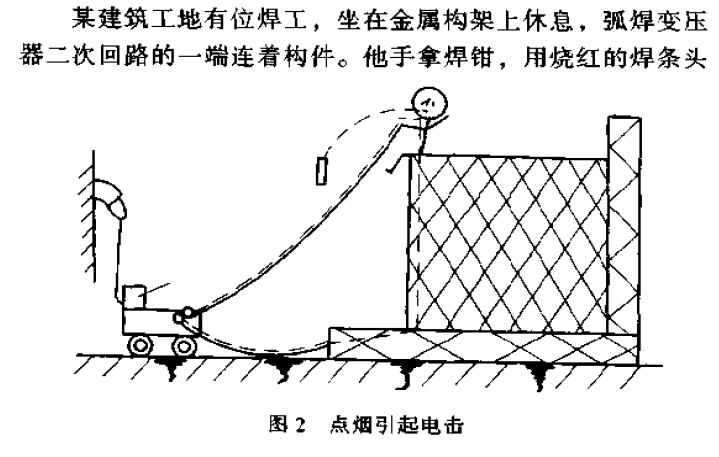 案例4：补焊铁管，为何120头奶牛全部死亡？
教训：
1、焊工在二次回路布线时，切不可将人体、动物和机械传动部位接入电路！
2、在易燃易爆场所不可将存在易燃易爆气体的管道、设备接入二次回路，可能导致火灾爆炸事故！
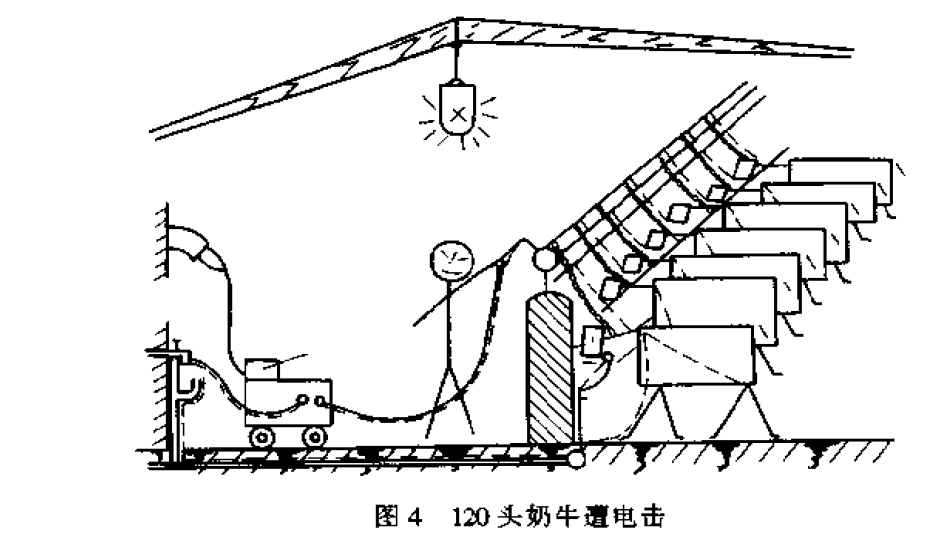 案例5：焊接鸡舍支架，为何鸡舍着火？
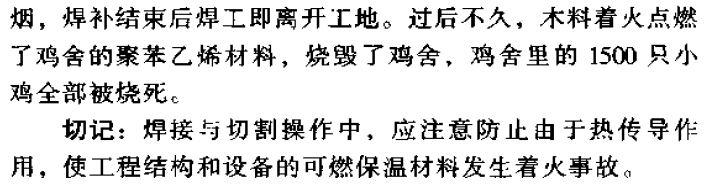 焊工怎样预防触电？
绝缘：电焊设备或线路绝缘
屏护：采用遮拦、护罩、护盖、开关箱。闸刀开关和接线柱不能采用绝缘，需要屏护。金属材料的屏护装置，为了防止意外带电，还必须接地。
间隔：在带电体和地面，带电体与其他设施和设备检、带电体和带电体之间保持安全距离。例如当确需延长焊机电源线时（安全规定不得超过2-3m），必须离地2.5m，沿墙铺设。
自动断电：例如电焊机空载自动断电保护装置。一般需按照，危险环境作业必须安装。
个人防护
保护性接地或接零措施：所有交流、旋转式滞留电焊机和焊接整流器的外壳，均必须装设保护性接地或接零装置。三相三线制供电系统中，必须设置保护性接地装置。三项四线制供电系统，必须设置保护性接零。（严禁利用 可燃易爆物品容器和管道作为自然接地极；弧焊变压器的二次绕组与焊件的一端也必须接地（或接零），但二次绕组与焊件的一端不得接地（或接零）；所有电焊设备的接地（接零）线不得串接入接地体或零线干线；连接地线或接零时，应先将导线接到接地体上或零线干线上，然后另一端接到电焊设备外壳上。拆除时，顺序正好相反；接地线和接零线必须用整根的，中间不得有接头。
案例6：电源插座失效，触及接线柱触电身亡
焊机电源线、焊机与焊钳和焊件连接电缆有什么安全要求？
焊机电源线长度不超过2-3m。当确需延长焊机电源线时（安全规定不得超过2-3m），必须离地2.5m，沿墙铺设。严禁将电源线拖在现场地面上。
焊机与焊钳和焊件连接电缆的长度根据具体情况而定，一般以20-30m为宜，太长会增大电压降，太短不利于操作。
焊接电缆应是整根，中间不应有接头。如需短线接长时，则接头不应超过2个，必须连接坚固可靠，保证绝缘良好。
严禁利于厂房的金属结构、管道、轨道、暖气设施或其他金属物件搭接起来作为导线使用。
不得将焊接电缆放在电弧附件或炽热的焊缝金属旁。横穿人行、车行路线时，应加护套。
焊接电缆绝缘一般每半年检查一次。
案例8：为何电源线过长，存在安全隐患？
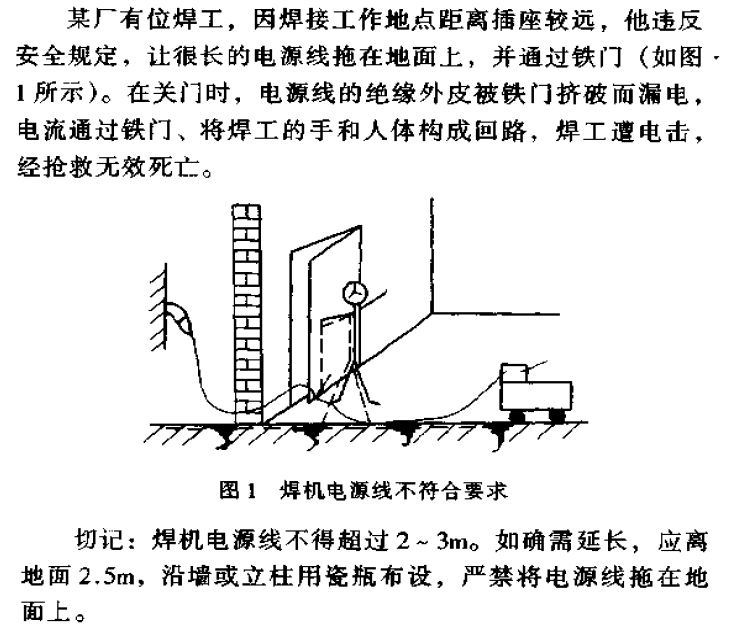 焊钳有哪些安全要求？
焊钳与电缆连接必须简便，连接可靠，接触良好。
要有良好的绝缘性能和隔热能力。
结构轻便、易于操作。
焊钳过热不得在水中冷却后使用。
电焊操作前，应先做哪些安全检查？
检查焊机设备和工具是够安全可靠
焊接外壳的接地
焊机各接线点接触是否良好
焊接电缆绝缘是否损坏等
检查作业环境是够满足电焊作业的要求
是否易爆易爆场所，是需要考虑易燃易爆环境安全要求。
案例9：焊接前不检查设备，自尝苦果
哪些操作应切断电源才能进行？
焊工更换焊条和调节电流等，一般都是带电操作。但是必须做好绝缘防护，严禁赤手更换焊条。
以下操作应切断电源才能进行：
转移工作地点搬动焊机
更换熔丝
焊机发生故障检修
改变焊机接头
更换焊件而需改装二次回路的布设等
进入容器或地沟内电焊时应注意哪些安全要求？
采用橡皮垫、带皮手套、穿绝缘鞋等保证焊工身体和焊件间的绝缘
采取两人轮换工作制度或设一名监护人，遇危险可直接切断电源，进行抢救。
使用的行灯电压不超过36v，易燃易爆、潮湿环境12V。
案例10：地沟作业，为何触电死亡？
焊接作业的其他安全注意事项
氩弧焊，氩气瓶属于高压容器，满罐压力未14.7Mpa，直接受热或撞击有发生爆炸的危险，应轻卸轻装，使用是竖立固定，防止倾倒。原离热源，避免曝晒。
二氧化碳焊接气瓶不能靠近热源，焊接区域应通风良好。
易燃易爆场所、火灾危险性场所从事焊接作业，必须严格遵守动火作业制度，办理动火作业许可证。
登高焊接应防止人员高处坠落和焊渣飞溅的安全措施，2m以上的高处作业，还需办理登高作业证。
案例10：高处电焊作业，应该注意什么？
补充高处作业安全要求：
1、应办理登高作业证，采取安全防护措施，例如：安全带、安全帽、安全绳等。
2、高处电焊时，还应有防止焊渣飞溅的措施，防止火灾爆炸事故发生。
3、高处作业必须加强个人防护，防止触电事故和高处坠落事故发生。
第二篇：气焊与气割作业安全
气焊与气割有哪些危险因素？
火灾爆炸
烧伤和灼烫
金属蒸汽或金属烟尘造成急性中毒
乙炔的易燃易爆特性？
乙炔的自然点低（335℃），容易受热自然。
点火能量小为0.019mJ，即将熄灭的烟灰及能点然乙炔，所以乙炔及其能着火。
乙炔的燃烧速度快，在氧气中火焰的传播速度为13.5m/s。
乙炔受热（温度超过500℃）受压（压力超过0.147Mpa）就容易发生爆炸性分解。
在空气中爆炸极限2.3%-72.3%（vol），在氧气中爆炸极限2.8%-93% （vol）。
乙炔与铜、银接触会生产乙炔铜和乙炔银等爆炸性化合物，当收到摩擦和冲击时就会发生爆炸。
乙炔与氮气、水蒸气等不起反应的气体混合，或者溶于液体，会降低其分解爆炸的危险。
乙炔瓶的结构
瓶内装有丙酮，并浸满多孔性填料。工作压力为：1.47Mpa。
乙炔溶解在丙酮中，性质相对比较稳定。
乙炔瓶发生火灾爆炸事故的原因有哪些？
多孔性填料下沉，出现净空间，使部分气态乙炔处于高压状态；
乙炔瓶卧放，或大量使用乙炔时丙酮随同流出；
乙炔瓶阀漏气；
运输装卸或使用时，乙炔瓶从高处坠落或倾倒，受剧烈冲击碰撞；
乙炔瓶直接受热；
气焊气割时发生            ，火焰进入瓶内。
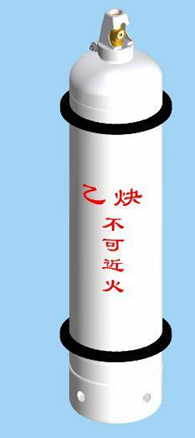 发生回火的具体原因有：
1、焊割嘴过分靠近熔池
2、焊割嘴堵塞
3、焊割矩漏气
4、乙炔压力太低
回火
使用乙炔瓶的安全要求
必须配用合格的乙炔专业减压器和回火防止器。
距火源应在10m以上，据氧气瓶5m以上，不得烈日曝晒，瓶温不得超过40℃。
运输、存放、和使用时，只能直立，不能横躺卧放，以防丙酮流出。如果已经使用卧放的乙炔瓶时，必须直立静置20min，在装上乙炔减压器后使用。
轻装轻卸，用小车运输，严禁人抬、肩扛或在地上滚动。不得遭受剧烈振动或撞击，以免填料下沉形成净空间。
瓶内气体严禁用尽，极限压力和剩余压力见下表：
乙炔瓶的极限压力和剩余压力与环境温度的关系：
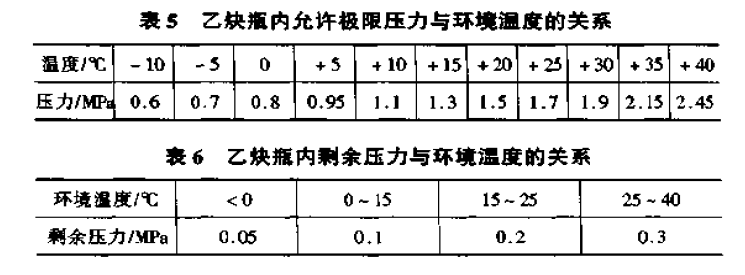 压缩纯氧的危险性及安全要求
压缩纯氧是强烈氧化剂，会加速氧化反应速度。
不得与油脂、有机物及其他可燃物质接触。
禁止用压缩纯氧做空气置换。
严禁用纯氧吹扫乙炔管道堵塞物。
严禁用纯氧吹扫工作服上的尘屑。
氧气瓶发生爆炸的原因有哪些？
混入可燃气体；
瓶阀等处沾染油脂；
瓶阀损坏，高压气流冲出；
运输装卸或使用时，从高处坠落或倾倒或滚动，受剧烈冲击碰撞；
气瓶直接受热；
解冻方法不合理，用火烤或铁器敲打。
未按规定检测
放气速度过快，产生静电火花。
氧气瓶使用有哪些安全要求？
轻装轻卸，用小车运输，严禁人抬、肩扛或在地上滚动。禁止直接吊运。
距火源、高温、熔融金属飞溅物应在10m以上，据乙炔、液化石油气瓶5m以上，不得烈日曝晒。
开气必须缓慢，防止静电和绝热压缩。
不能全部用尽，留余气0.1-0.2MPa。
气瓶三年进行安全检测。
只能用热水和蒸汽解冻。
（以上同样基本适用于氩气瓶和氮气瓶等）
气瓶瓶阀不得沾染油脂，不得用沾染油脂的工具、手套、工作服等接触瓶阀和减压器。
气焊与气割的其他安全要求
氧气胶管为蓝色、乙炔胶管为红色，不得混用和代用。
胶管因磨损、挤压、腐蚀、老化、漏气、回火、制造质量不好等容器发生火灾爆炸事故。
氧气胶管沾有油脂或因高速气流产生的静电火花，可能导致火灾爆炸事故。回火后的胶管严禁使用。禁止为了方便不卸下胶管，将焊割矩，胶管和气源做永久性连接。
焊炬点火是先开启乙炔调节手轮，点燃乙炔并立即开启氧气调节火焰比较安全。
焊炬停用时，宜先关乙炔调节手轮，后关氧气调节手轮，防止回火。
案例1：违章带油操作氧气瓶，被烫伤
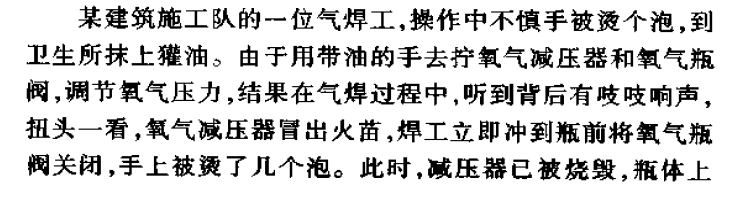 案例2：焊炬泄漏乙炔，违章放置引爆炸。
气焊与气割安全检查的内容
安全装置性能是够齐全及是够正常。
气焊气割设备和工具的安全间距。
减压器的工作性能。
作业现场周围环境的危险因素等。
焊接和切割作业应急处理方法
电焊设备着火时怎样灭火？
先拉闸断电，在扑救。使用干粉、二氧化碳灭火器扑救。未断电前，不得用水和泡沫灭火器救火。干粉灭火器不适宜旋转式直流焊机的救火。
氧气瓶着火应怎样灭火？
应迅速关掉氧气阀门，停止供氧，使火焰自动熄灭。附件着火，应尽快转移氧气瓶。
液化石油气瓶着火应怎样灭火？
立即关闭阀门。若无法靠近，应立即用冷水喷注，使气瓶降温，控制瓶内升压和蒸发，然后关闭瓶阀，切断气源灭火。
易燃易爆场所焊接和气割作业要求
易燃易爆场所焊接和气割作业除了遵守焊接和切割作业安全规程外，还比需遵守易燃易爆场所动火作业管理要求办理动火作业证。
易燃易爆场所除了焊接和切割本身的风险外，还可能由于焊接过程产生的火花、高温等成为点火源，导致火灾爆炸事故。
在易燃易爆场所，焊接回路中，除了把焊接者本人及其他人接入焊接回路导致触电事故外，还可能由于搭铁位置不当，违章引弧等把易燃易爆气体管道和设备引入焊接回路，导致火灾爆炸事故。
结束语
海因里希法则
当一个企业有300个隐患或违章，必然要发生29起轻伤或故障，在这29起轻伤事故或故障当中，有一起重伤、死亡或重大事故。
可怕的是对潜在性事故毫无觉察，或是麻木不仁，结果导致无法挽回的损失。
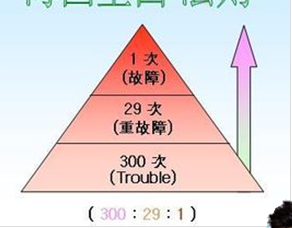 杜绝违章
消除隐患
感谢聆听
资源整合，产品服务
↓↓↓
公司官网 | http://www.bofety.com/
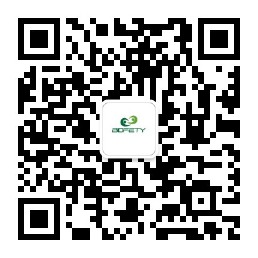 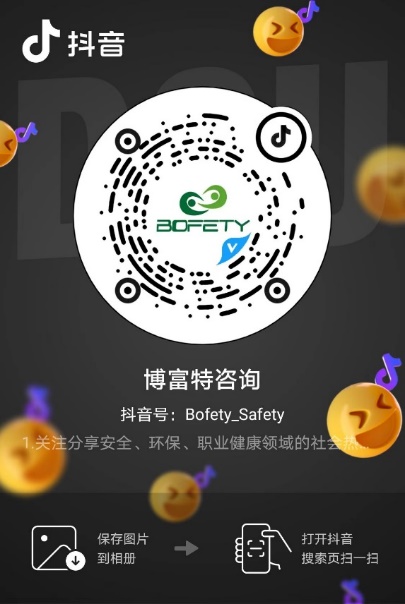 如需进一步沟通
↓↓↓
联系我们 | 15250014332 / 0512-68637852
扫码关注我们
获取第一手安全资讯
抖音
微信公众号